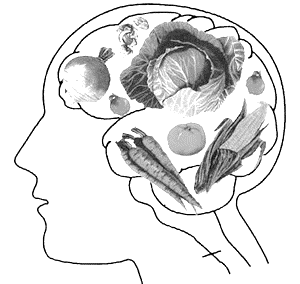 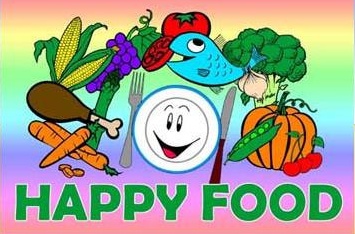 nutrire il corpo per nutrire il cervello
“Mens sana in corpore sano”
Detto ormai abusato ma sempre valido
Il CIBO:  STORIA,  CULTURA,  SOCIALITA’              PIACERE……MA NELL’ULTIMO  PERIODO E’ stato relegato nelle anguste  strettoie del paradigma calorico……..
Alimentazione e stile di vita
Non si possono separare le due cose: il cibo influenza molti comportamenti sociali e la  stessa nutrizione, emergono relazioni inquie- tanti tra l’alimentazione ed i comportamenti disadattativi: dolcificanti, coloranti, conser- vanti ed additivi chimici.
Abuso o carenza di alimenti stessi.
Relazione tra il cibo e idisturbi dell’apprendimento
Secondo alcune ricerche neurofisiologiche
	ogni giorno muoiono nel nostro cervello 100 milioni di cellule nervose. E’ certo che un’ali-mentazione scorretta acceleri la distruzione neuronale: eccessiva o carente, un abuso di stimolanti (nello sport) e di eccitanti (caffeina
	ecc.) può influire sul nostro comportamento individuale e sociale.
La variazione del cibo modifica del comportamento
Studi pioneristici americani hanno dimostrato inequivocabilmente che la modificazione del- l’alimentazione di un numero elevato di dete- nuti e di studenti a rischio ha determinato un cambiamento dei comportamenti aggressivi, violenti ed antisociali.
Intestino 2^ cervello
Ormai si moltiplicano gli studi sulla relazione tra l’intestino e il cervello: le disbiosi intesti- nali rompono l’integrità della mucosa dell’in- testino e permettono il passaggio di molecole con conseguenze anche sul sistema nervoso centrale. Funghi, batteri, protozoi e altri pa- rassiti (vermi) in un intestino in disbiosi, e quindi poroso vivono a spese nostre interfe-rendo sull’assorbimento dei nutrienti.
Alterazione del microbiota
Il microbiota rappresenta i 2kg di batteri che colonizzano il nostro intestino…..
   	Un bambino comincia con l’uso dell’antibiotico in tenera età, iniziando a distruggere questi batteri preziosi  che salvaguardano il sistema immunitario: inizia un’esclalation di disturbi, tosse, diarrea, stipsi, gonfiore ecc…..
 	Quando i batteri “buoni” muoiono spesso pro-
	lifera la Candida.
Candida: il nemico invisibile
La Candida Albicans vive nelle pieghe nascoste dell’intestino e della vagina.
    Ripetute infezioni, trattate con antibiotici, l’abuso di zuccheri semplici, dolci, bevande e farine raffinate ne favoriscono lo sviluppo e la moltiplicazione della candida. 
   	Essa produce tossine che può influenzare il sistema immunitario  e nervoso.
Perverso circolo vizioso
Le sue tossine sembra siano responsabili della  stanchezza cronica, ADHD, anoressie e buli- mie.
Molti bambini diagnosticati come ADHD (deficit di attenzione e iperattività) hanno avuto una serie di otiti recidivanti negli anni precedenti.
Hanno poi tratto giovamento dall’eliminazione 
    di zuccheri, lieviti e cioccolato (uova e latti- cini).
L’ ACIDOSI
Che cos’è l’acidosi?
Indica lo stato del pH di un ambiente, anche il pH del nostro intestino tenue può diventare acido ed altererà la flora saprofita a favore di quella flora che vive in ambiente acido come la Candida albicans.
I metalli pesanti
Il mercurio (amalgame dentarie).
Anche i metalli pesanti possono squilibrare il microbiota, l’insieme dei batteri saprofiti (buoni) si riducono a favore di microrganismi patogeni come la Candida.
Generano disbiosi.
La digestione della Candida
La Candida albicans digerisce il glucosio (zuc- chero semplice, fonte principale di energia) attraverso un sorta di fermentazione alcolica e produce l’acetaldeide, tossica per il nostro corpo.
Si è riscontrato che individui, pur non avendo bevuto alcolici presentavano segni di ubriaca- tura: l’acetaldeide è tossica per il sistema nervoso centrale e soprattutto nei bambini provoca deficit cognitivi,  rabbia, aggressività e difficoltà di linguaggio……
Nutrire il cervello
Il cervello come tutto il corpo ha bisogno di energia per poter esplicare le proprie funzioni,
  	e mantenersi in salute, quest’energia la ricava dagli zuccheri che arrivano al cervello attra- verso il sangue. Gli zuccheri raffinati sono di assorbimento rapido e passando nel circolo sanguigno innalzano rapidamente la glicemia, stimolando il pancreas alla produzione di insu- lina….
Attenti a quei due
Glucosio e insulina sono un binomio perfetto quando non si altera il rapporto di assorbimento lento in assorbimento rapido tipico degli zuccheri raffinati che fanno secernere al pancreas una quantità elevata di insulina con una conseguente ipoglicemia che richiederà altro zucchero.
Questa rapida caduta della glicemia, provoca disturbi psico- comportamentali (irritabilità, deficit di memoria, comportamenti aggressivi).
I nostri antenati…..
….non avevano tanto zucchero a disposizione per cui non siamo predisposti geneticamente ad un così rapido assorbimento ed ad un’altrettanto rapida secrezione insulinica.
 Con il ripetersi di questi meccanismi si può creare uno stato di inadeguatezza (v. anoressie).
di alterazione sensoriale (percezione errata del sé)
ed intellettiva che alcune volte possono essere 
scambiati per stati nevrotici od addirittura psicotici……
Il cibo ci aiuta
Secondo Linus Pauling, premio Nobel per la Biochimica nel 1954, molti disturbi mentali sono da associarsi ad una cronica carenza di vitamine del gruppo B (B1, B2, B6, B12 ecc).
Queste vitamine spesso fungono da neurotra- smettitori, permettono ed aiutano la tra- smissione dei segnali elettrici tra le varie cel- lule ed aree del cervello.
Altri micronutrienti
La serotonina è un neurotrasmettitore e si forma a partire da un amminoacido, il triptofano. Povero di triptofano è il mais.
La carne, pur essendo ricca di triptofano, si è osservato che non si traduce in un valido apporto al cervello, in quanto è competitivo con altri amminoacidi.
Ne sono ricchi i cereali e gli ortaggi.
….altri aiuti dal cibo
La tirosina è un amminoacido trasformata nel neurotrasmettitore dopamina, svolge un ruolo importante nella stabilità psicoemotiva e nella depressione (pesce, uova, cerali, legumi e  frutta secca) .
La lecitina di soia contiene la colina, presente anche nell’uovo, usata per migliorare la me- moria e contrastare il decadimento intellet- tivo.
…..infine
Una delle vitamine più importanti per il sistema nervosoe la vit.B3 (la niacina) la cui deficienza provoca la pellagra, malattia che presenta anche disturbi psichici.
Era diffusa non molti anni fa al sud degli Stati Uniti a causa del largo consumo di farine bianche e di mais. Diffusa anche nelle nostre vallate nei secoli scorsi.
Tra i sintomi da carenza:affaticamento,disturbi legati alla percezione,palpitazioni e nei casi più gravi è stata associata alla schizofrenia.
…ancora
…ancora
Omega3: molti studi hanno dimostrato che la diminuizione dei fosfolipidi celebrali (costituiti da Ω3 e fosforo) possa ricollegarsi a sintomi comportamentali dei bambini.
Minerali: la carenza o l’eccesso di questi viene ritenuto concausa di disturbi comportamen- tali. Il magnesio e lo zinco sono antiossidanti neuronali fondamentali.
Disordini alimentari gluten correlati
Le moderne varietà del grano sono frutto anche dell'ingegneria genetica, impiegata con la finalità di aumentarne la resistenza alle malattie e, soprattutto, la produttività. Infatti, per impedire agli steli di crescere troppo alti e collassare poi sotto l’azione del vento (allet-tamento), sono stati selezionati dei geni particolari ( Rht1 e Rht2 ).
Il grano Norin 10
La varietà così ottenuta viene denominata “Norin10” (proveniente dalla stazione sperimentale di Norin in Giappone). Essa è una varietà semi-nana a spighe molto grosse. Nel tempo il grano Norin10” è stato utilizzato per altri incroci ed ibridazioni con altre varietà tradizionali e locali e da questi incroci sono derivate cultivars ad altissima resa dal punto vista industriale. Nel 1974 In Italia è stata ottenuta una mutazione di grano duro, il “ Creso”, a partire dalla varietà "Senatore Cappelli”, nome che il suo creatore Nazzareno Strampelli diede in onore del Senatore R. Cappelli.
Relazione anoressia-celiachia?
L'anoressia nervosa è associata con la malattia celiaca sia prima che dopo la diagnosi di celiachia. E’ quanto mostrato da uno studio pubblicato on line su Pediatrics in cui il collegamento è apparso chiaro e significativo nelle donne, mentre per gli uomini i dati, ne- gativi, sono da prendere con cautela.
Precedenti ricerche suggeriscono un'associazione della malattia celiaca (CD) con l’anoressia nervosa (AN), ma ad oggi i dati sono per lo più limitati a case report. Differenziazione tra le due malattie a volte può essere difficile a causa di alcuni sintomi comuni, tra cui dolore addominale, gonfiore, diarrea e sottopeso. In questo studio gli autori hanno voluto determinare se la CD fosse realmente associata con la diagnosi di AN.
Le donne che hanno avuto sierologia CD positivo, ma senza evidenza di atrofia dei villi hanno mostrato una maggiore pro- babilità di avere una diagnosi di AN prima o dopo la diagnosi di celiachia.
In conclusione…
………l'associazione bidirezionale tra una diagnosi di anoressia nervosa e celiachia merita attenzione nella valutazione iniziale e nel follow-up di queste condizioni perché una diagnosi non completa e una diagnosi errata di questi disturbi è una probabile causa di morbilità lunga e inutile.In un commento di accompagnamento, il dr. Neville H. Golden, del Dipartimento di Pediatria, della Stanford University School of Medicine, in California, amplia l'interpretazione dello studio alla luce della popolarità delle diete senza glutine, anche in assenza di diagnosi di celiachia, soprattutto tra le giovani donne.
Il dr. Golden spiega che l’interazione tra le diete senza glutine e i disturbi del comportamento alimentare è un problema ancora più grande. Questo importante studio affronta solo la punta di un iceberg.

Karl Mårild et al.  Celiac Disease and Anorexia Nervosa: A Nationwide Studyhttp://pediatrics.aappublications.org/content/early/2017/03/30/peds.2016-4367
Grazie dell’attenzione